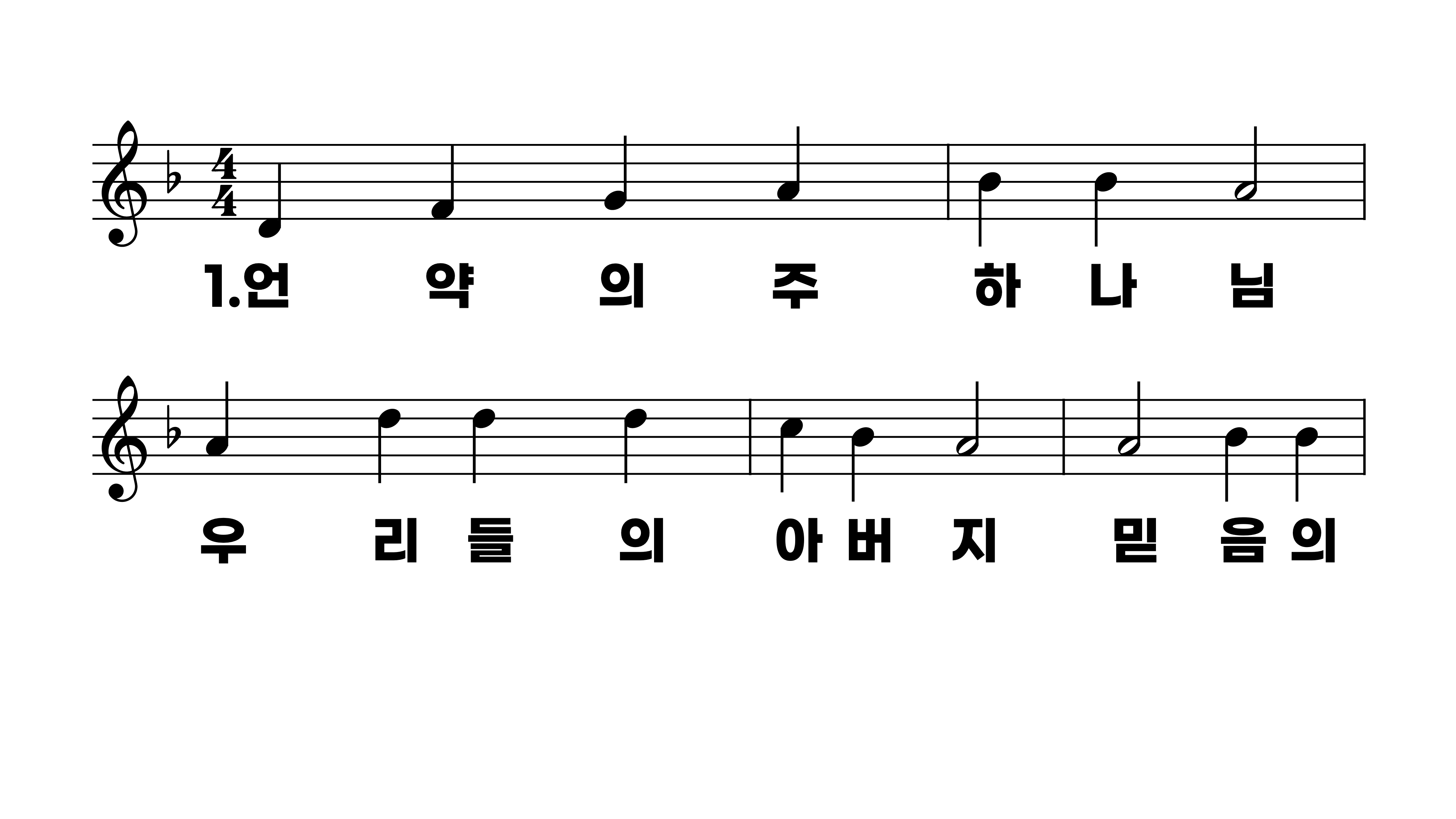 248장 언약의 주 하나님
1.언약의주하
2.아들이삭주
3.영원한저천
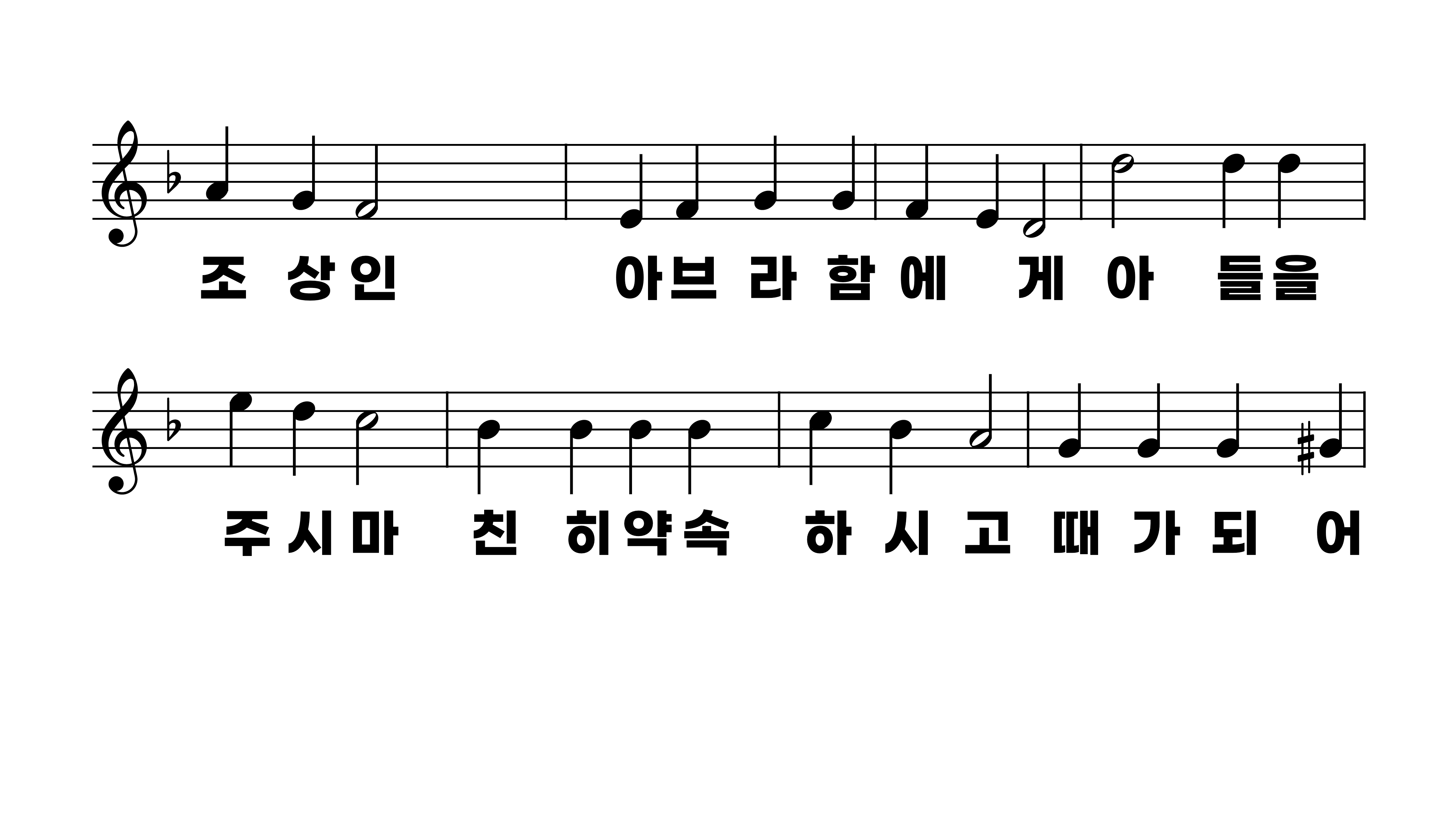 248장 언약의 주 하나님
1.언약의주하
2.아들이삭주
3.영원한저천
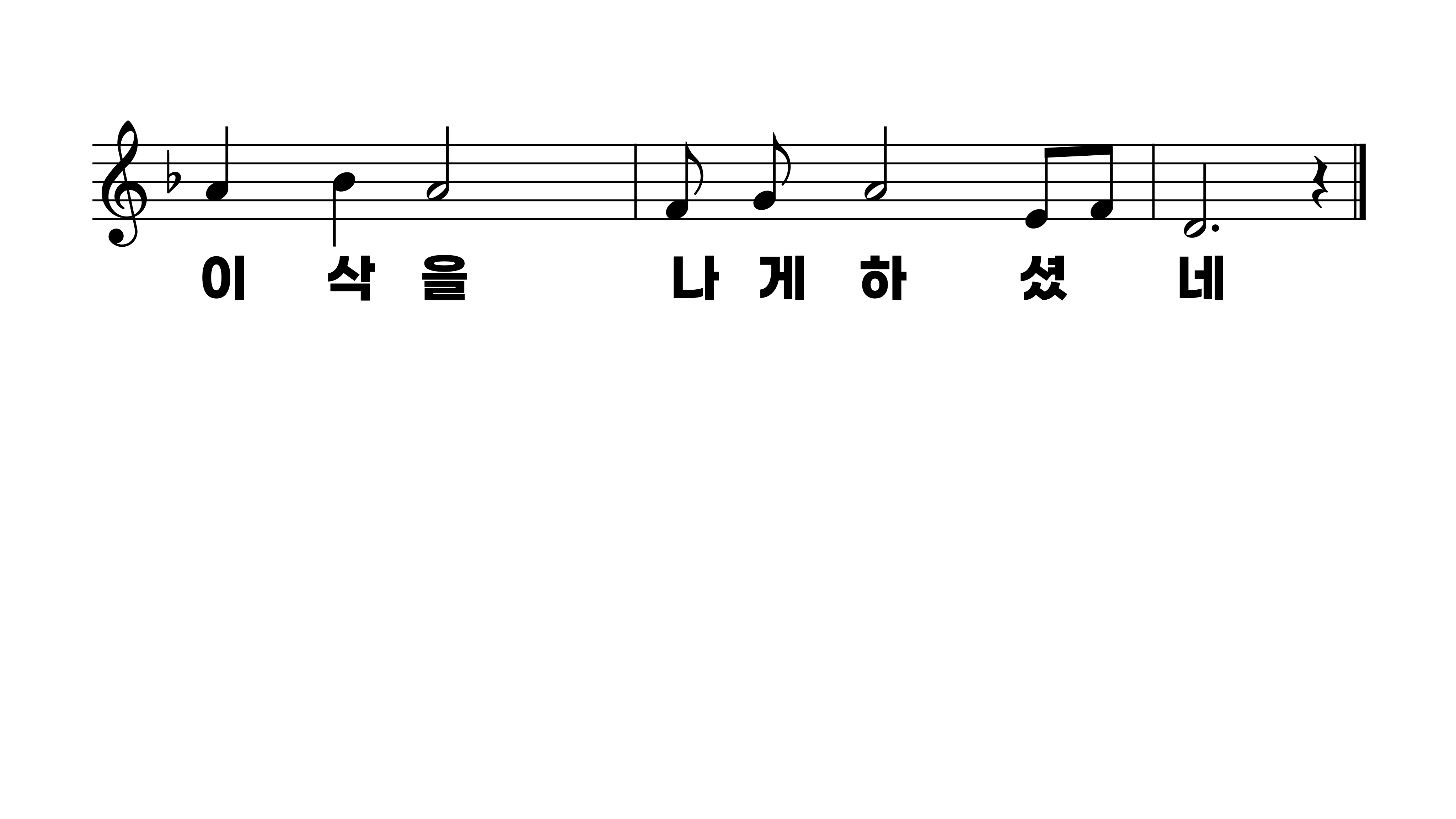 248장 언약의 주 하나님
1.언약의주하
2.아들이삭주
3.영원한저천
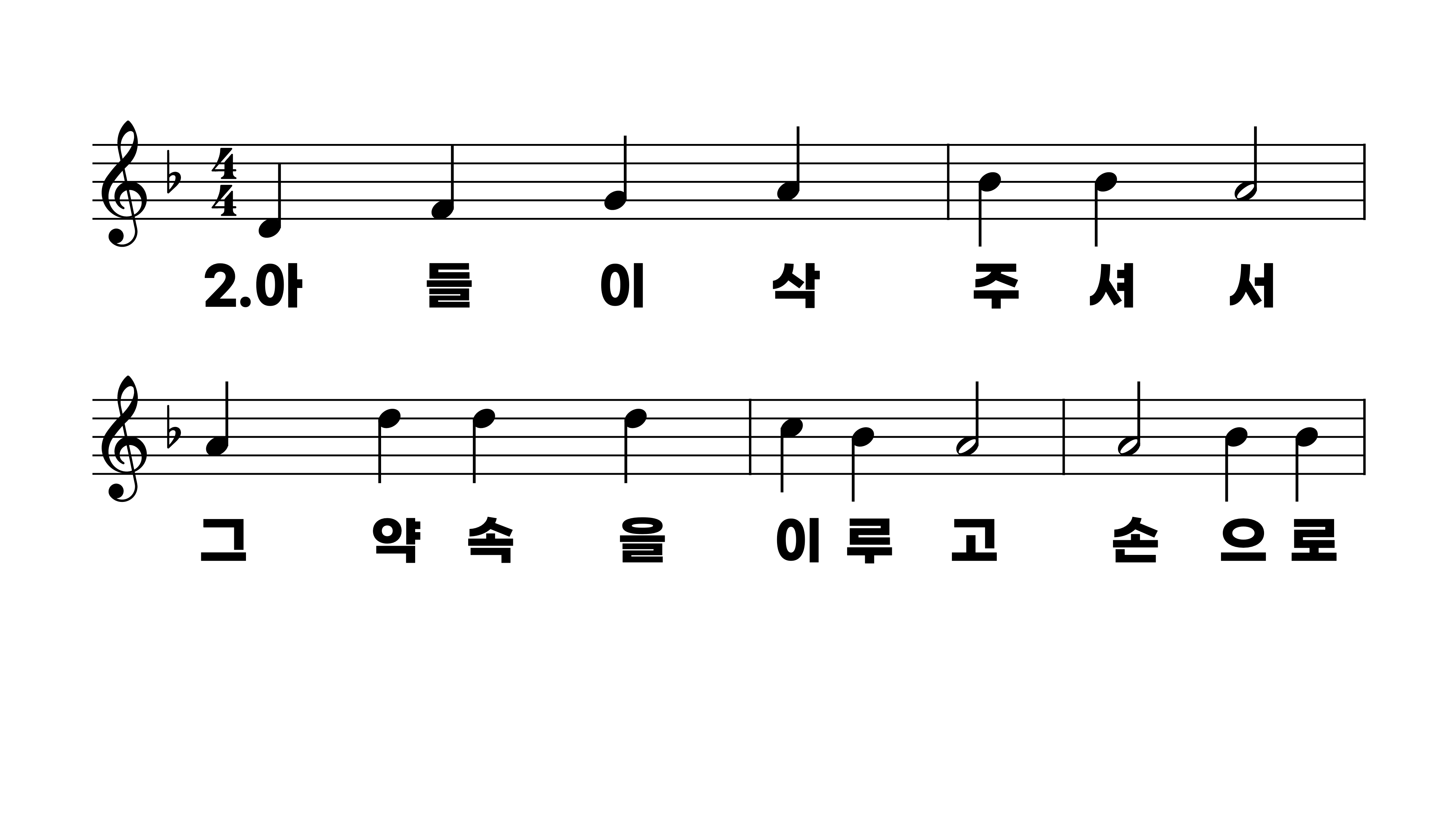 248장 언약의 주 하나님
1.언약의주하
2.아들이삭주
3.영원한저천
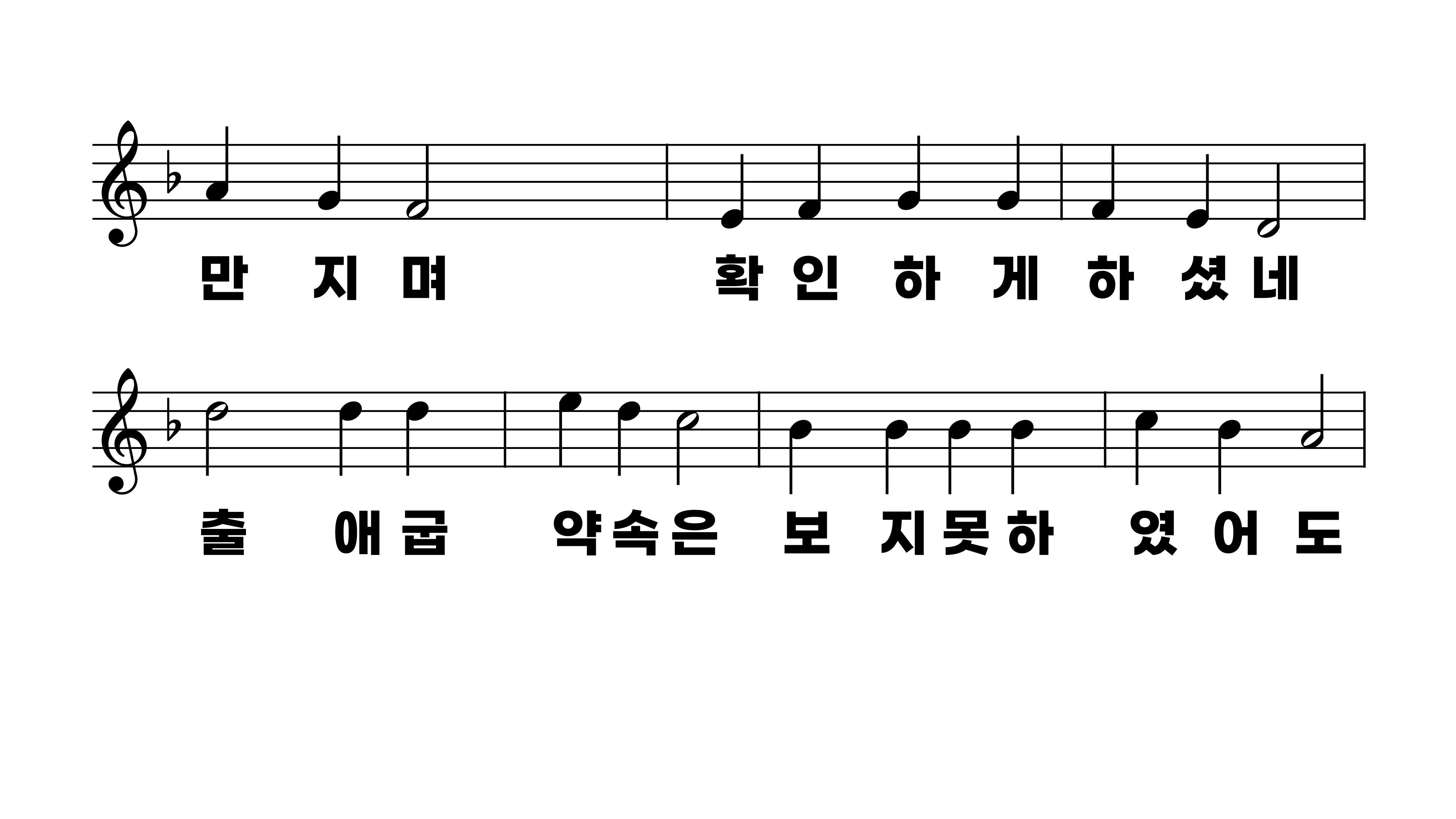 248장 언약의 주 하나님
1.언약의주하
2.아들이삭주
3.영원한저천
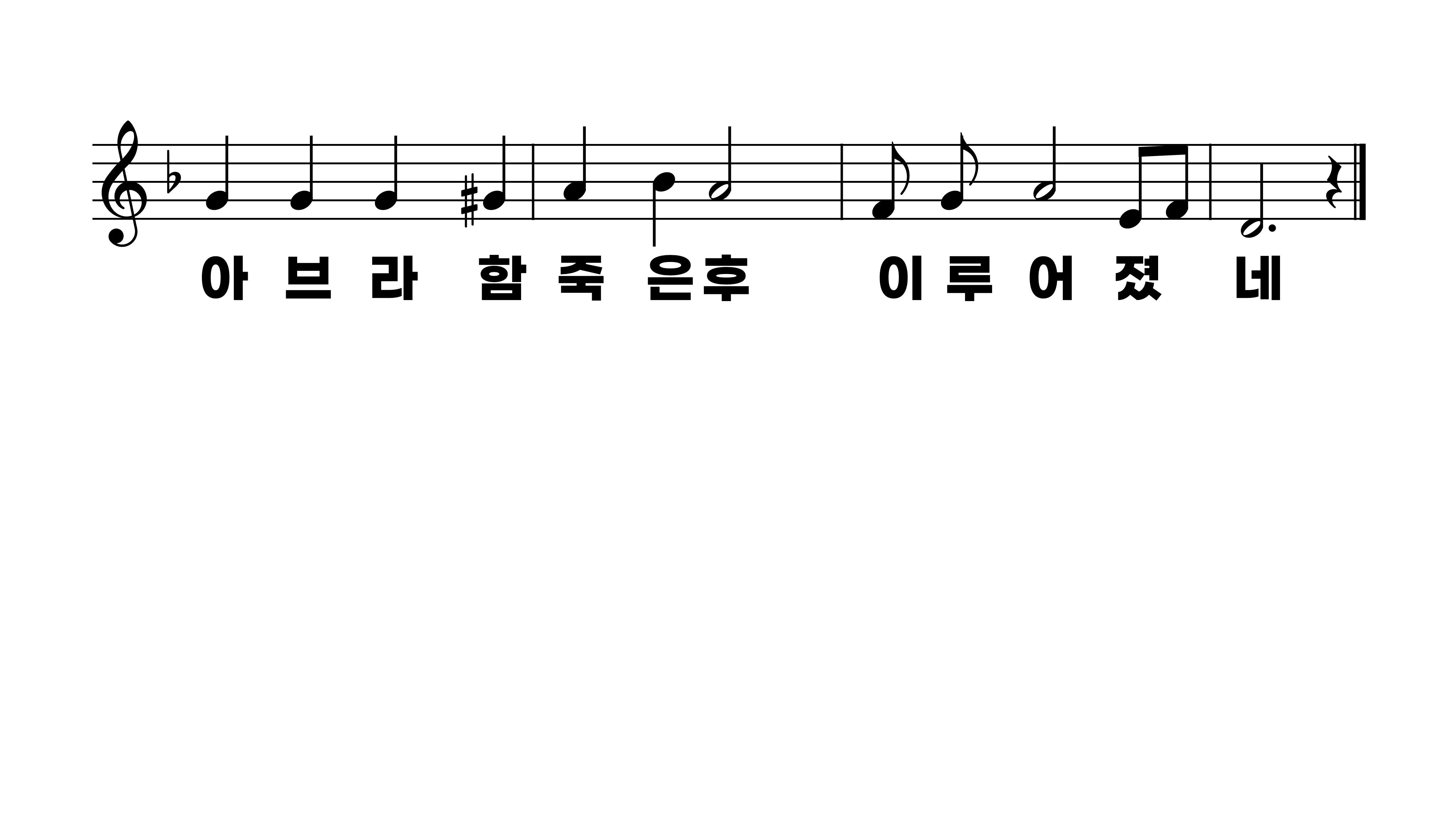 248장 언약의 주 하나님
1.언약의주하
2.아들이삭주
3.영원한저천
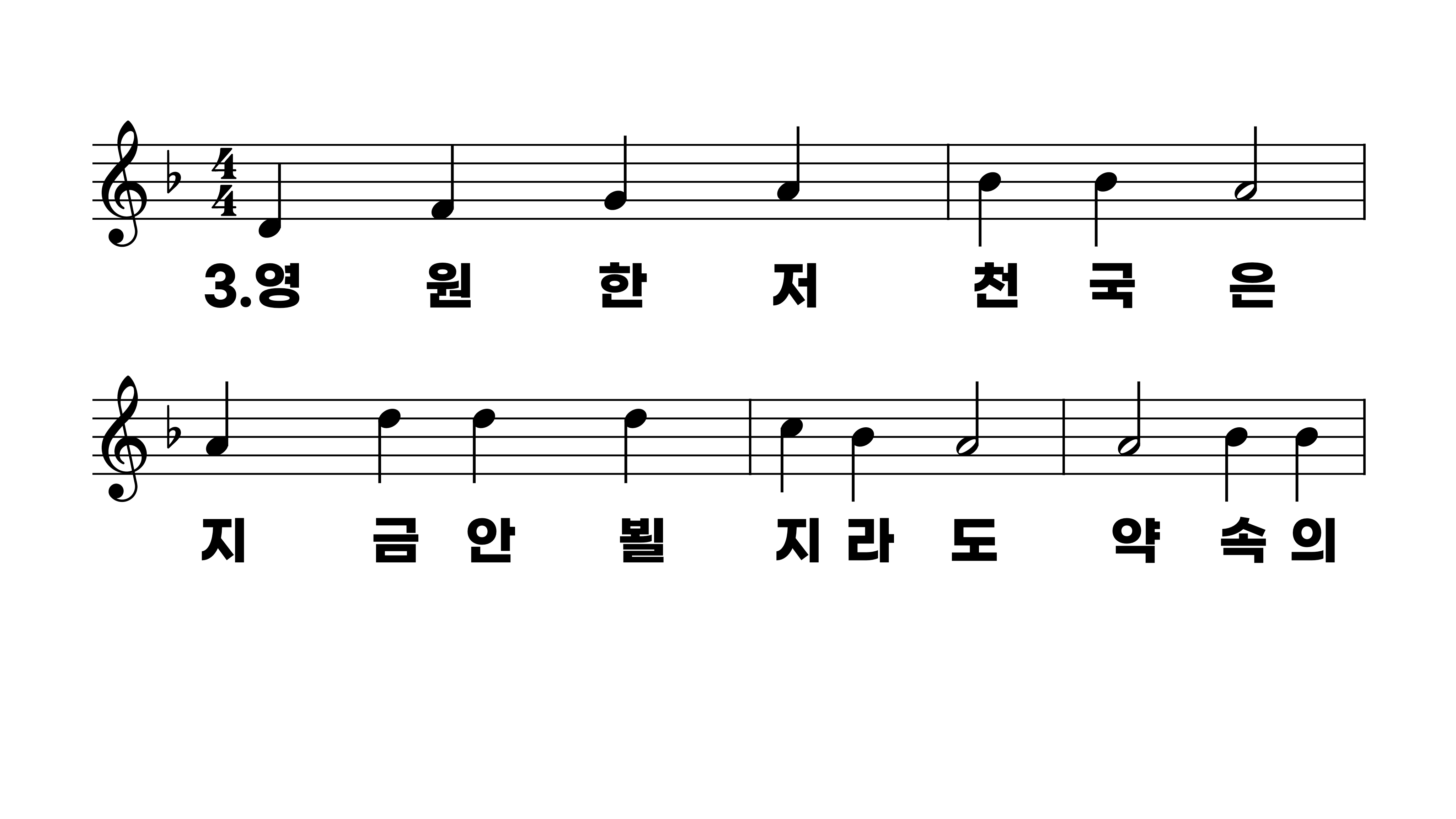 248장 언약의 주 하나님
1.언약의주하
2.아들이삭주
3.영원한저천
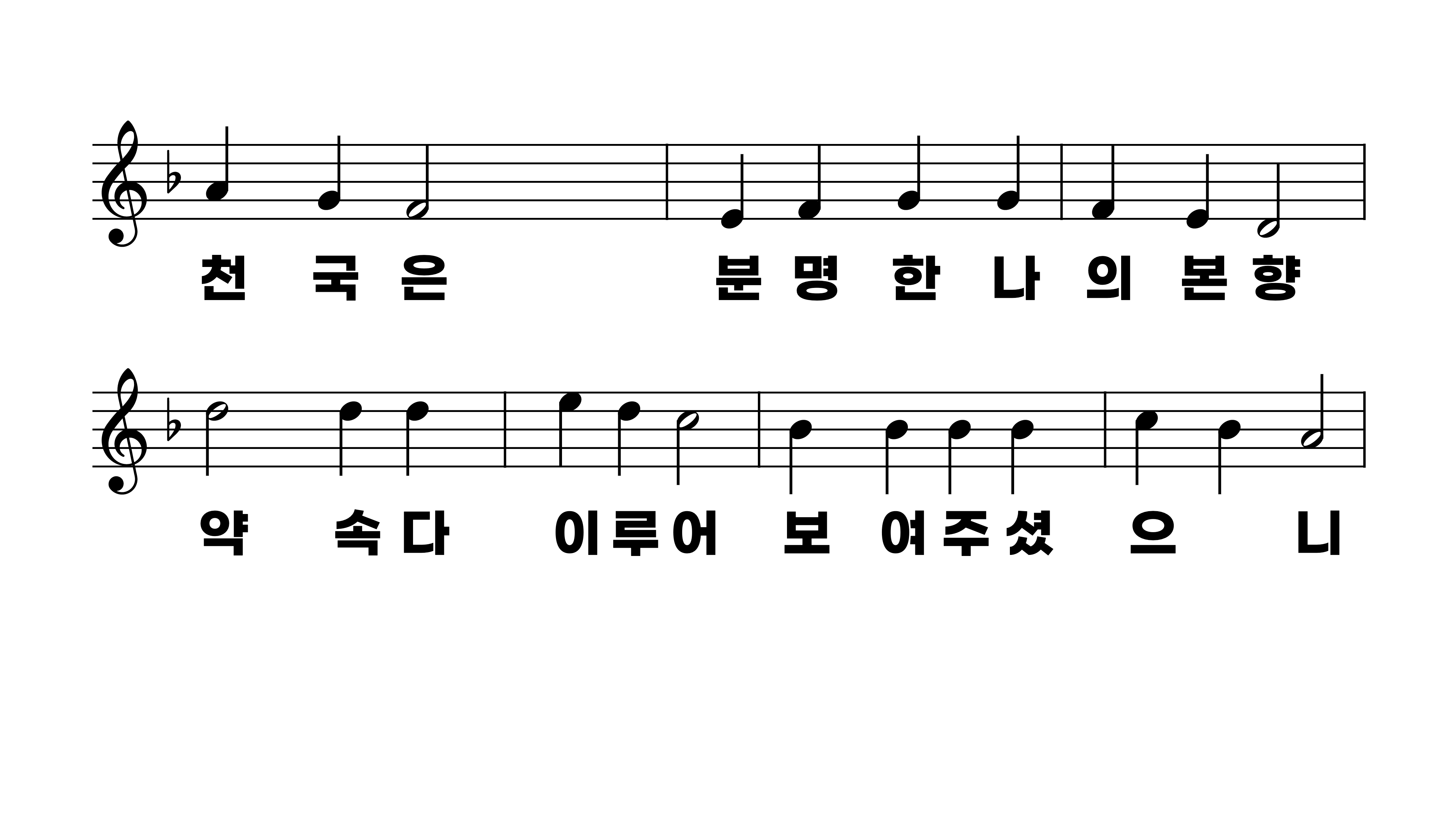 248장 언약의 주 하나님
1.언약의주하
2.아들이삭주
3.영원한저천
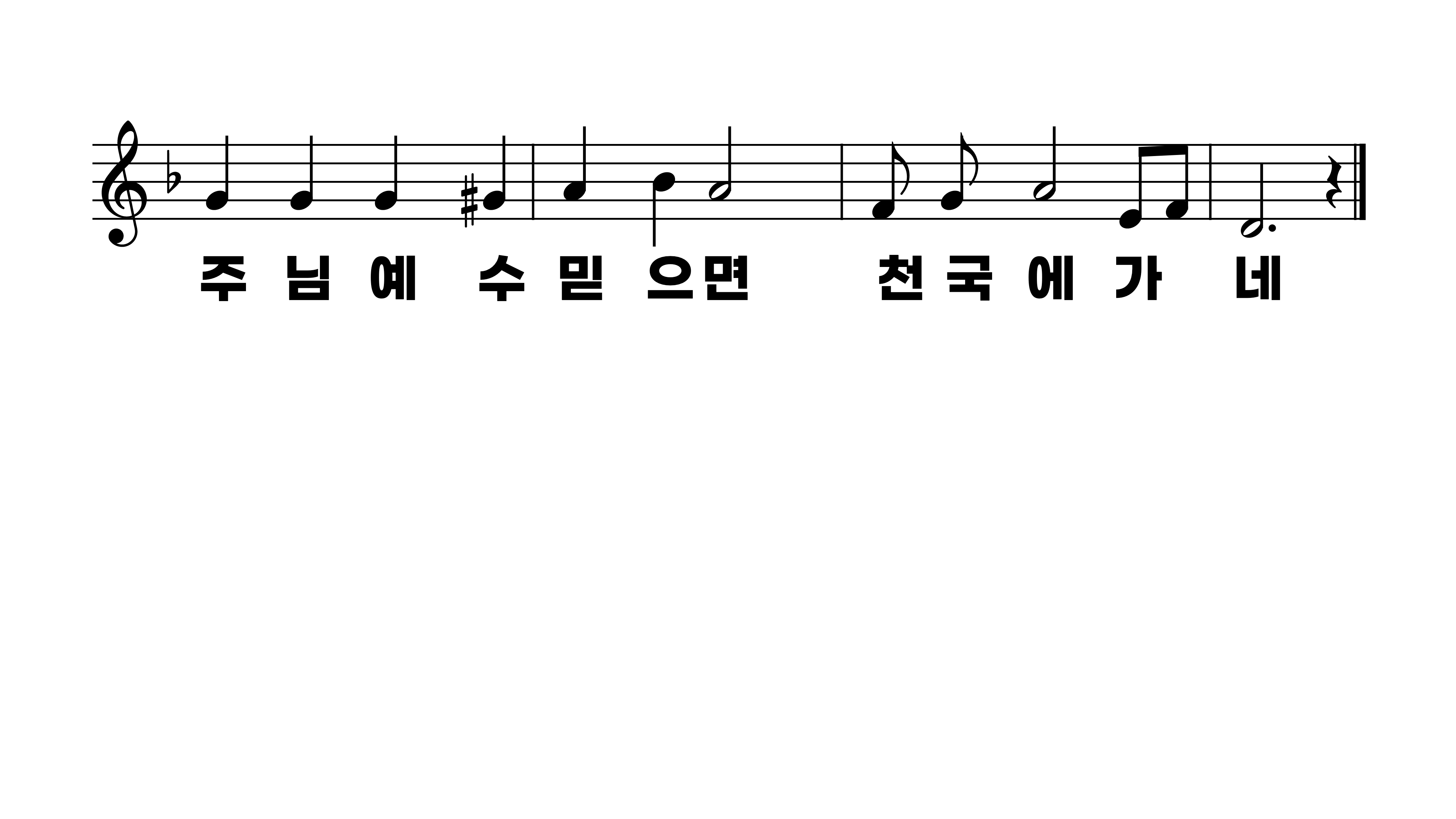 248장 언약의 주 하나님
1.언약의주하
2.아들이삭주
3.영원한저천